Windows 10 avec un écran interactif
[3/8]
Les bases
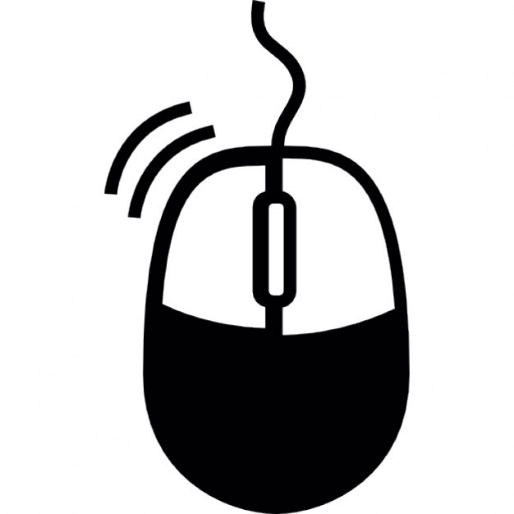 v
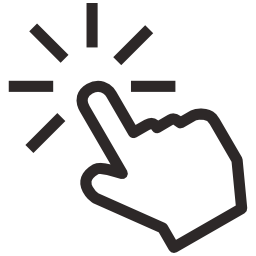 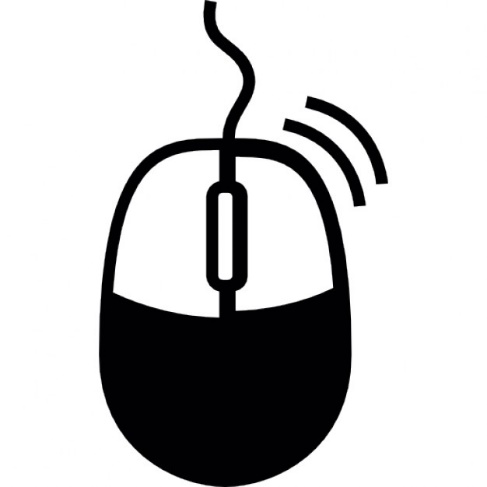 v
maintenu
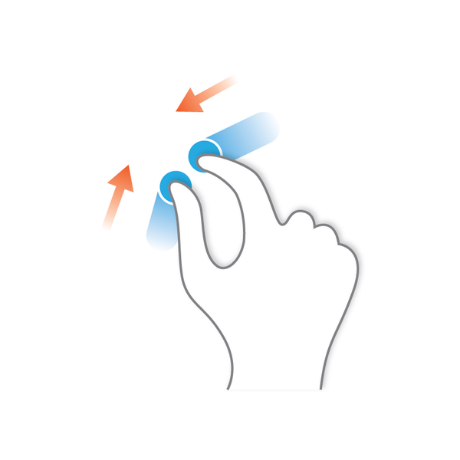 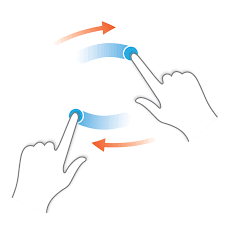 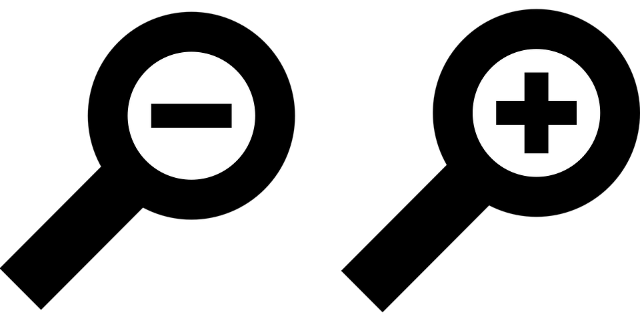 v
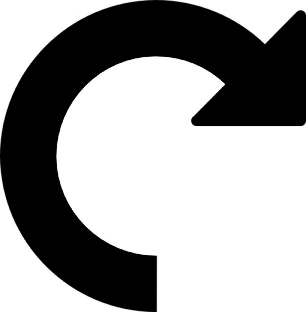 v
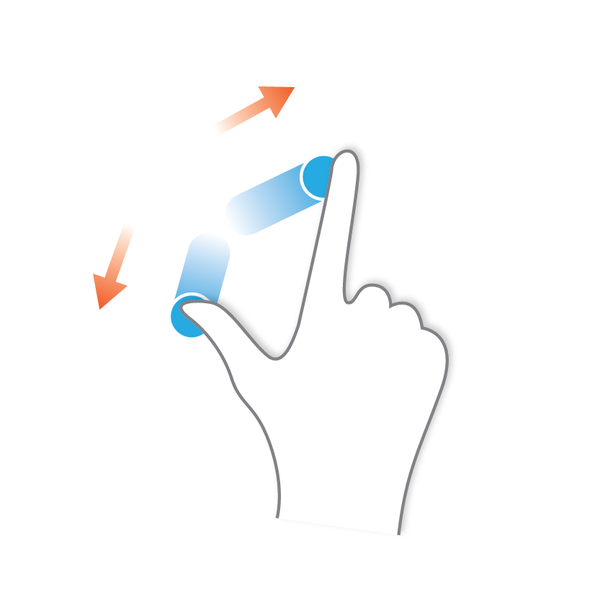 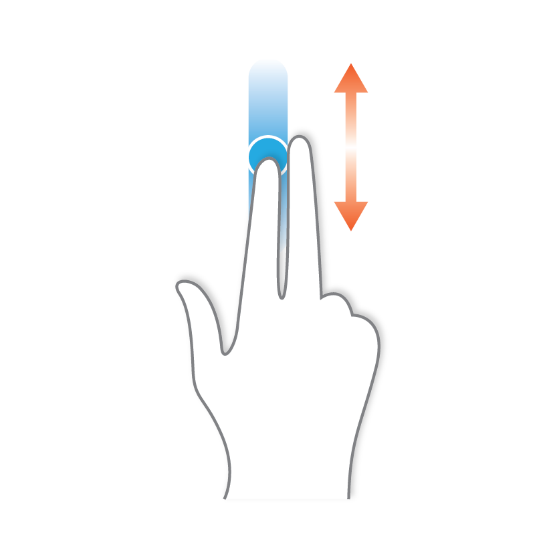 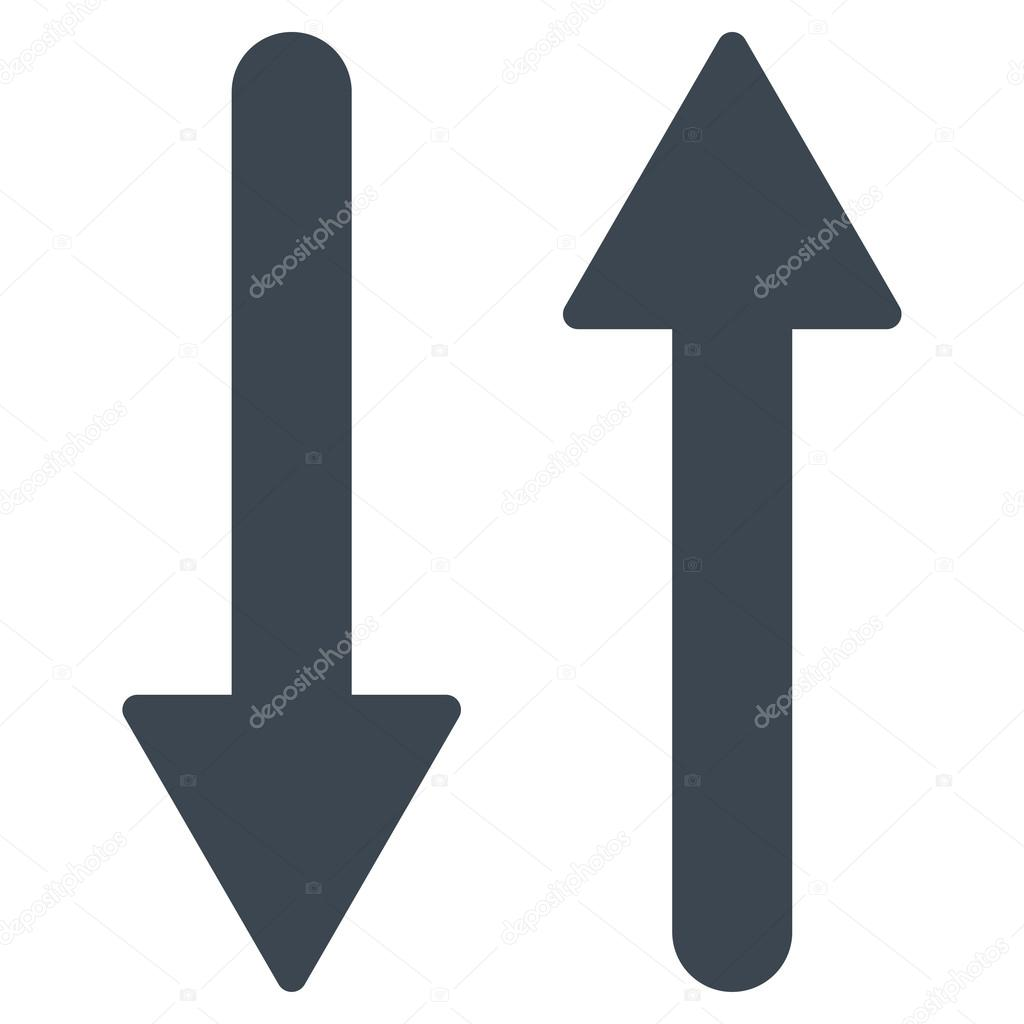 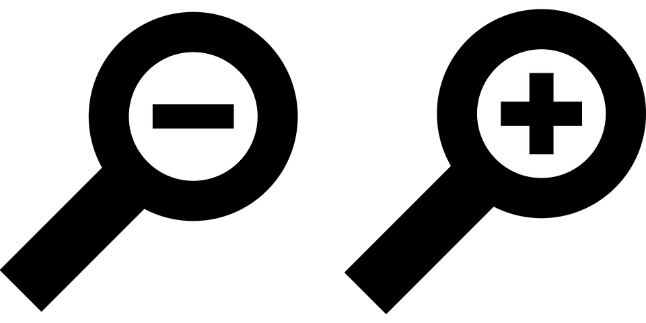 v
v
Le bouton applications actives sur Windows 10
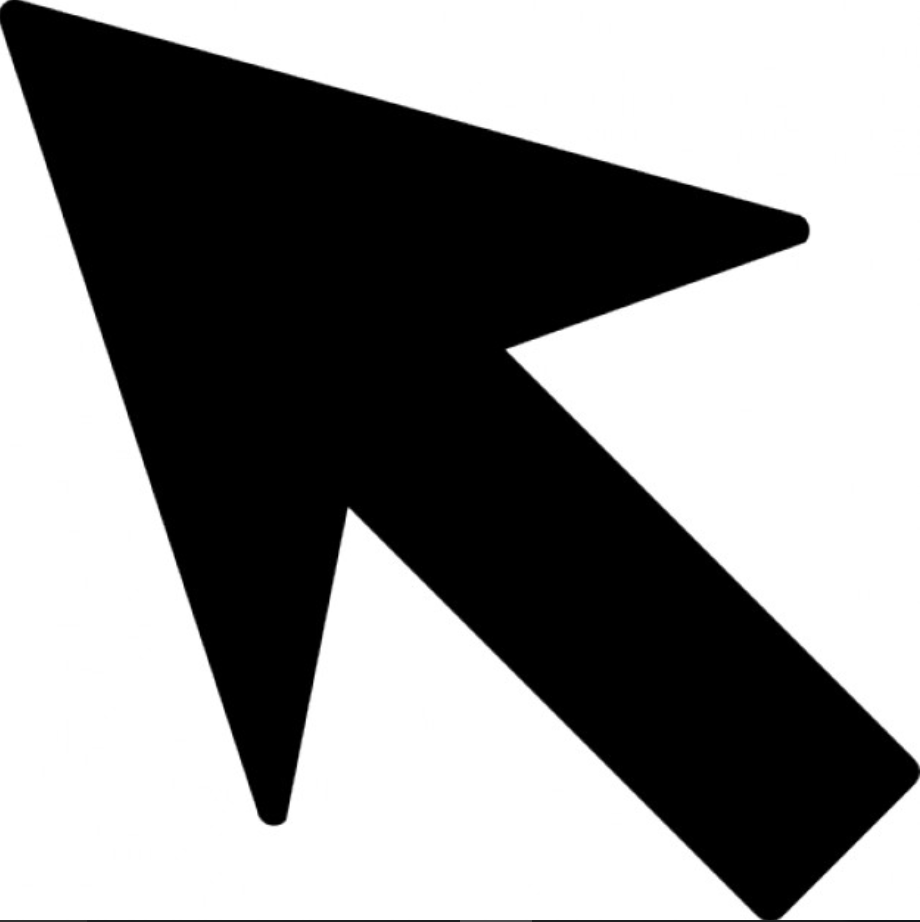 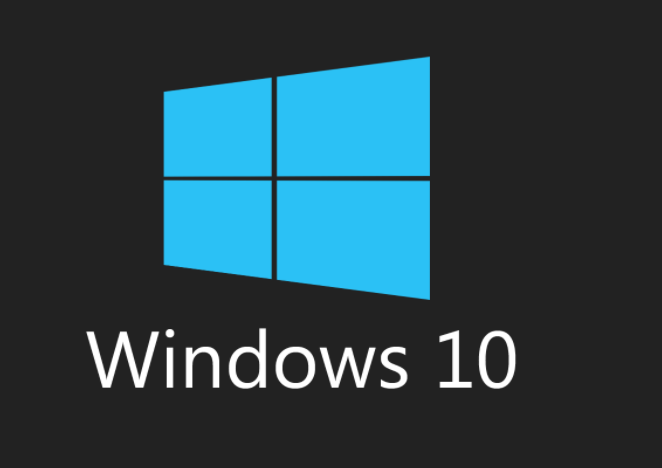 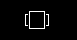 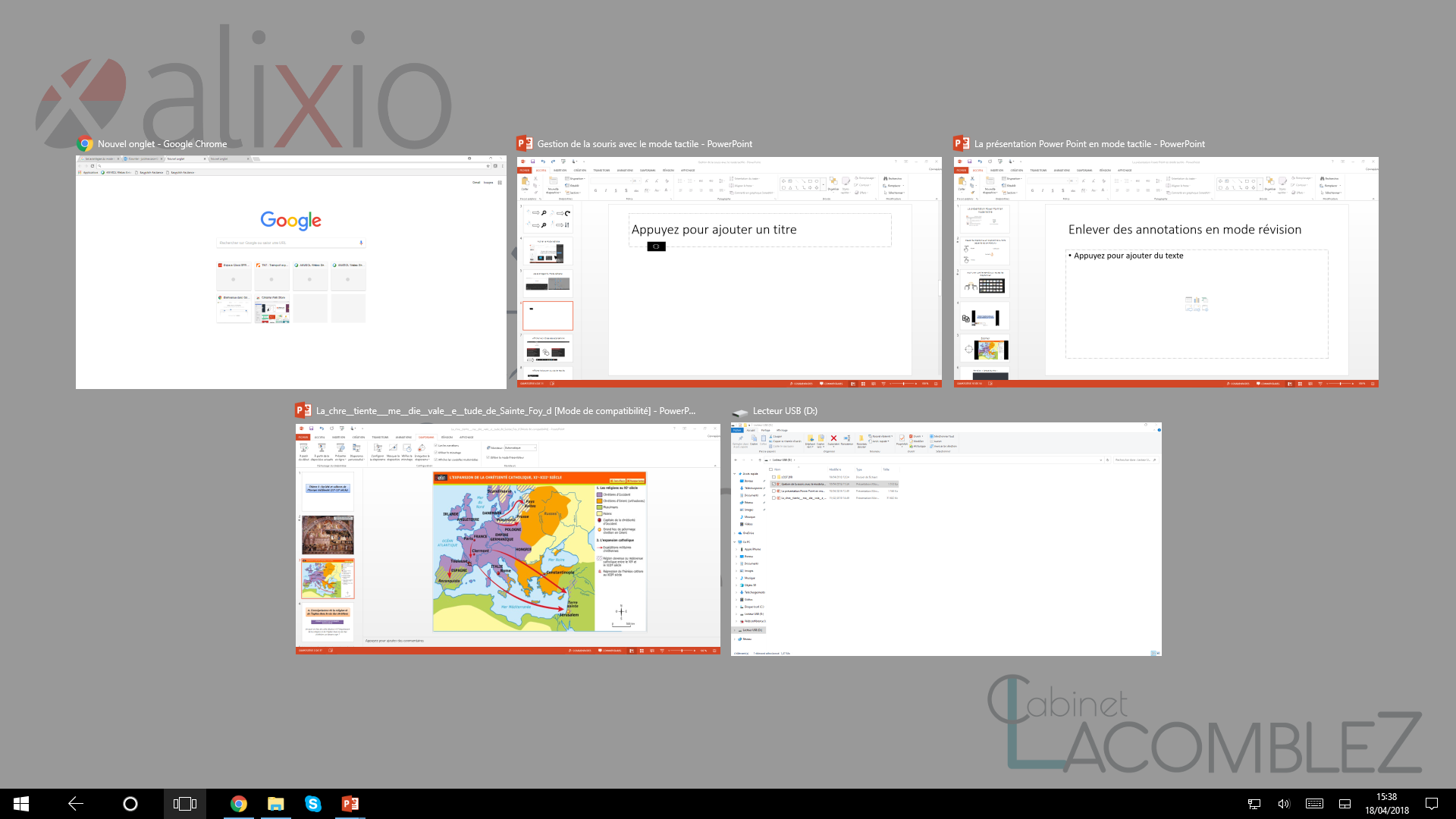 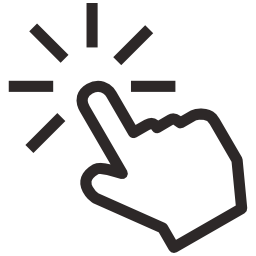 Diviser l’écran en 2-3 ou 4 parties
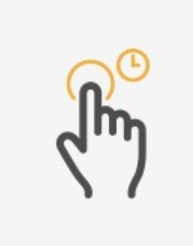 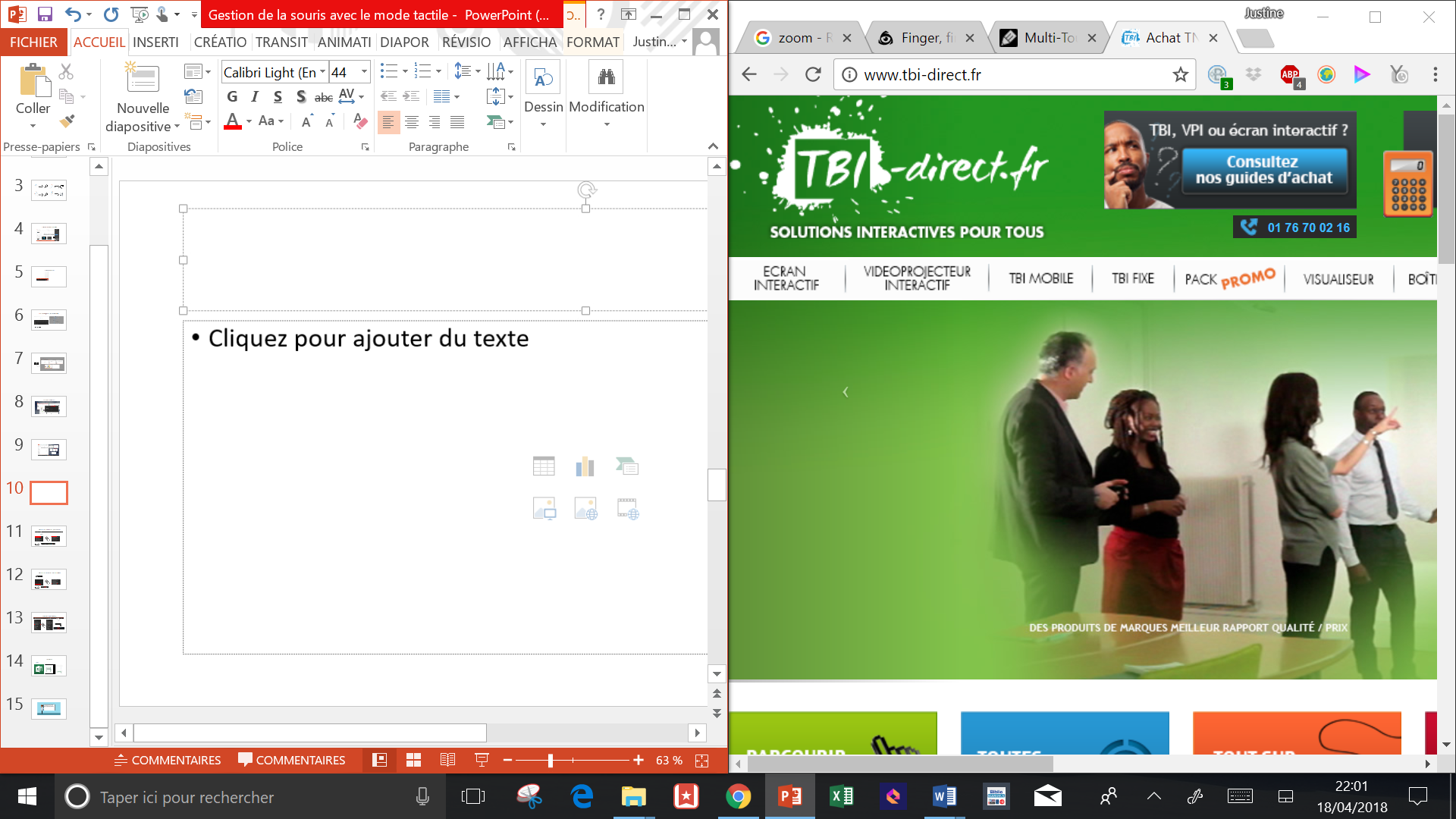 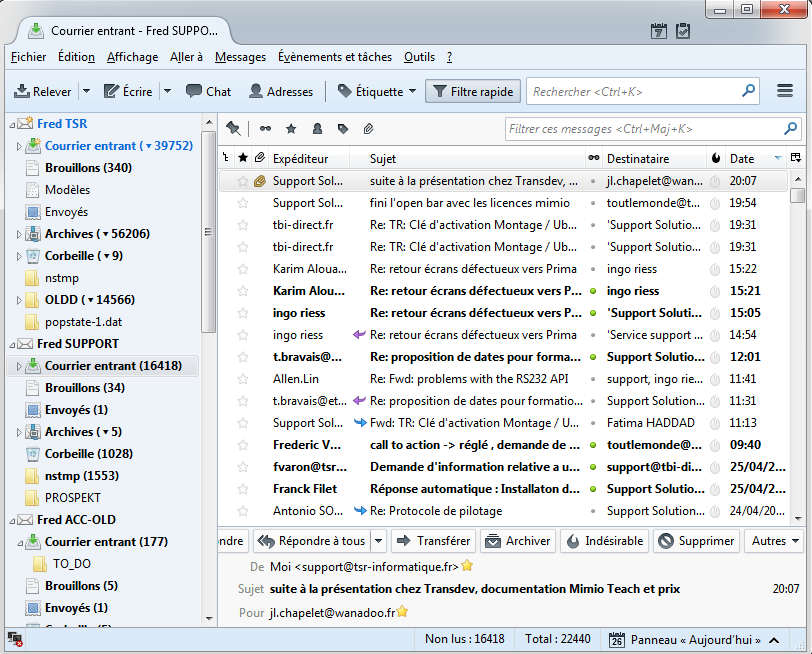 Ligne de démarcation
Afficher le bouton Espace de travail Windows ink
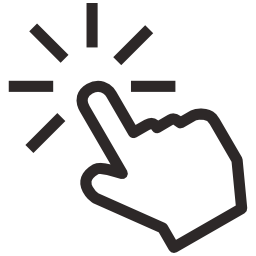 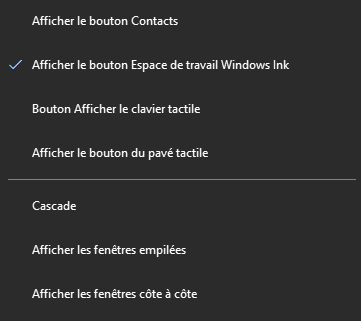 maintenu
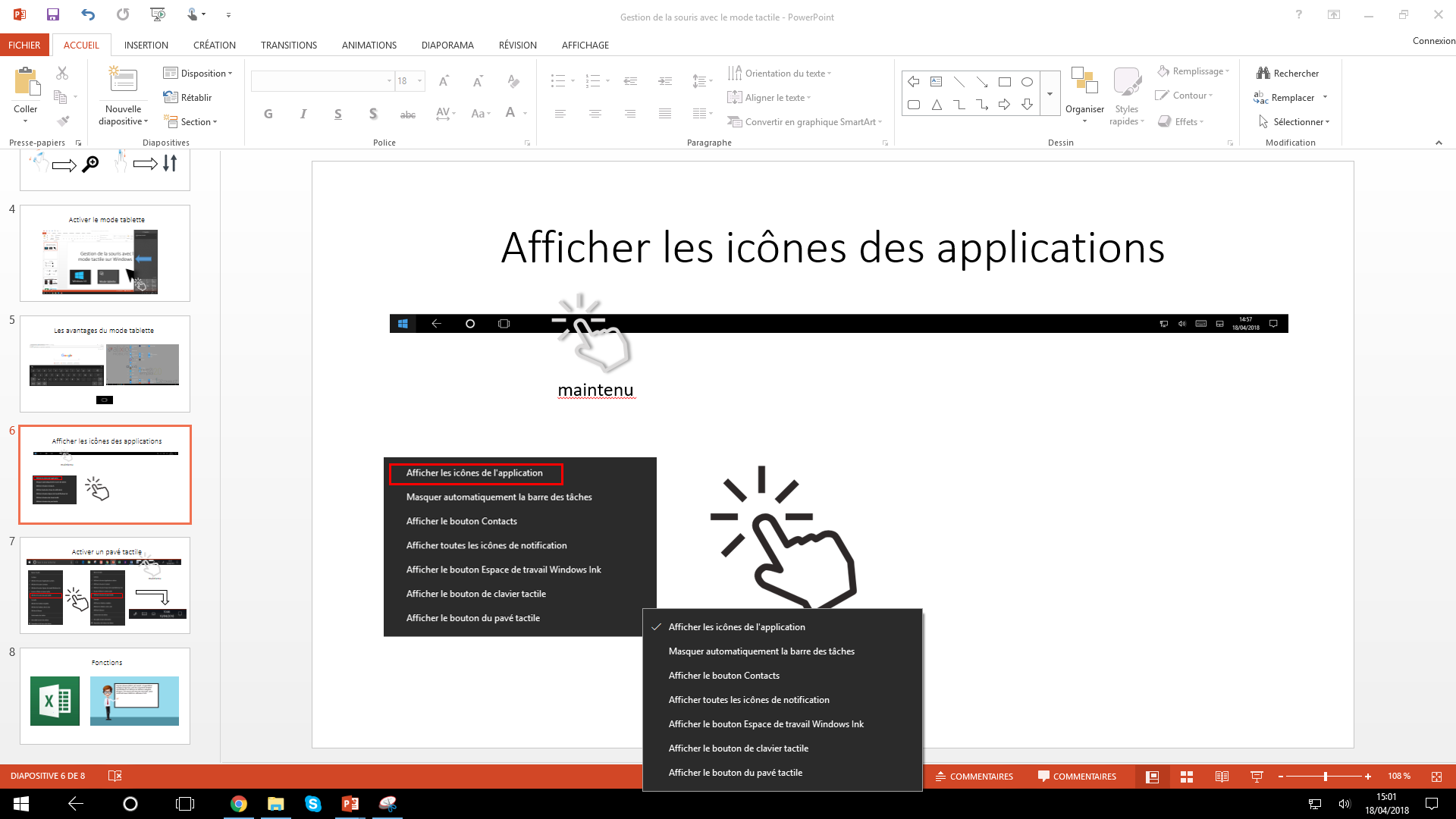 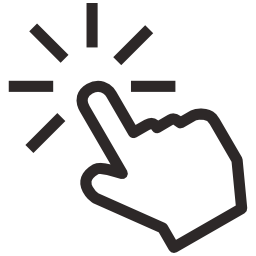 v
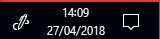 Afficher le bouton du clavier tactile
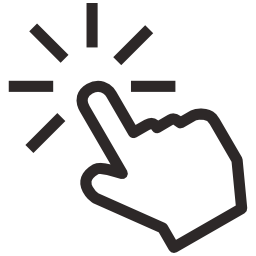 maintenu
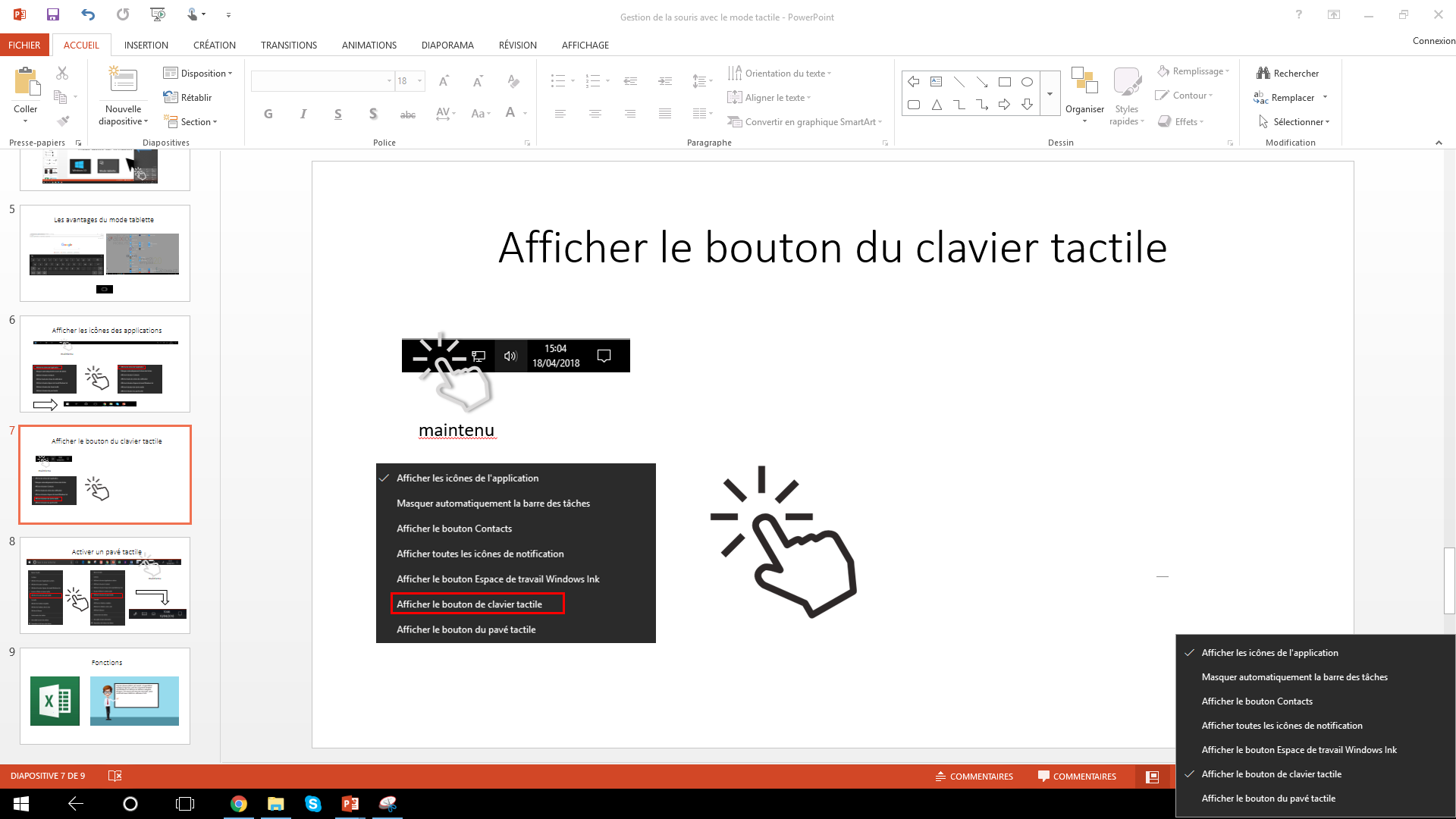 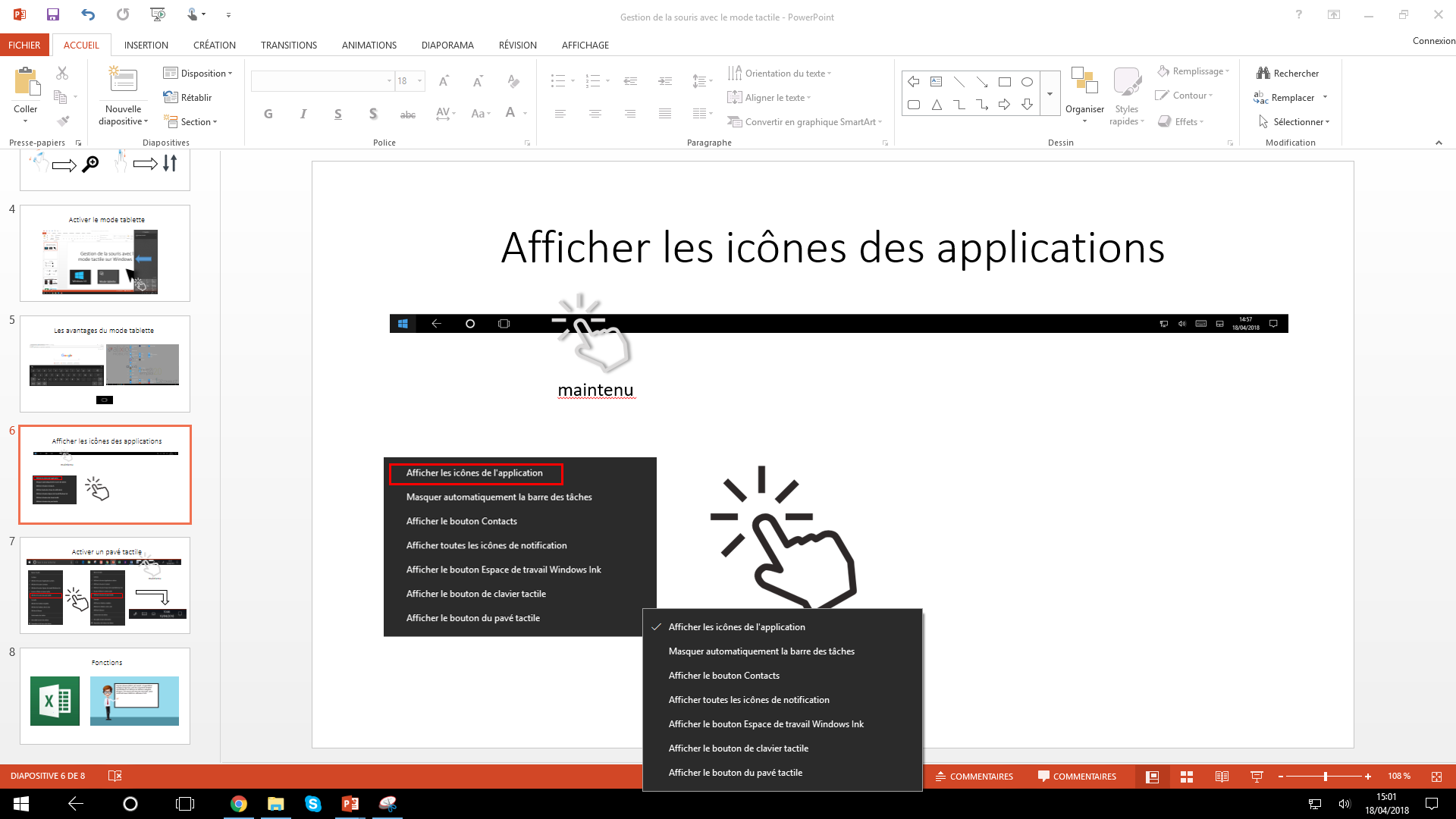 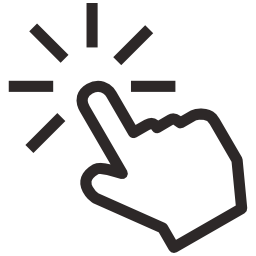 v
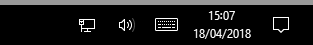 Personnalisation du clavier tactile
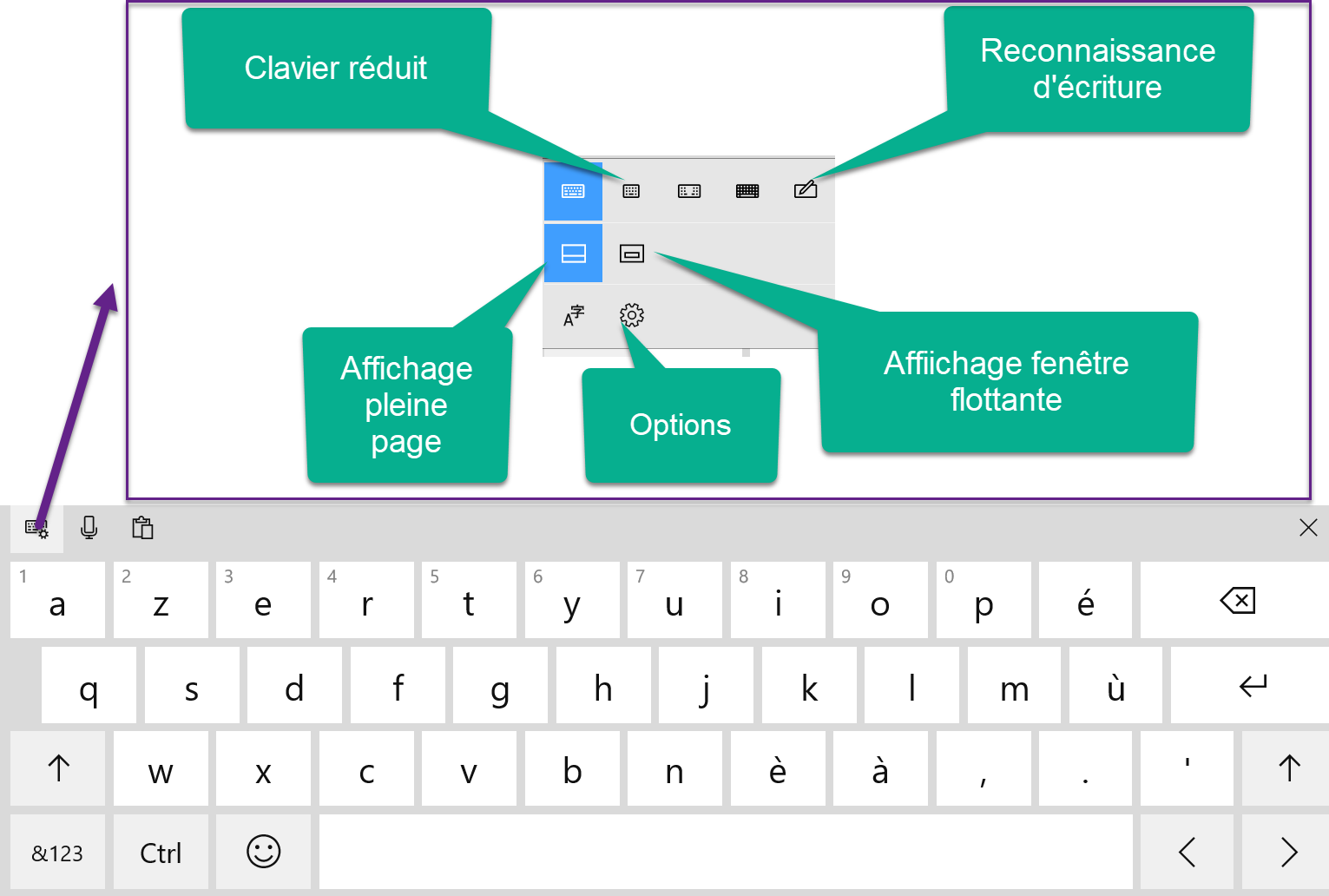 Options  du clavier tactile
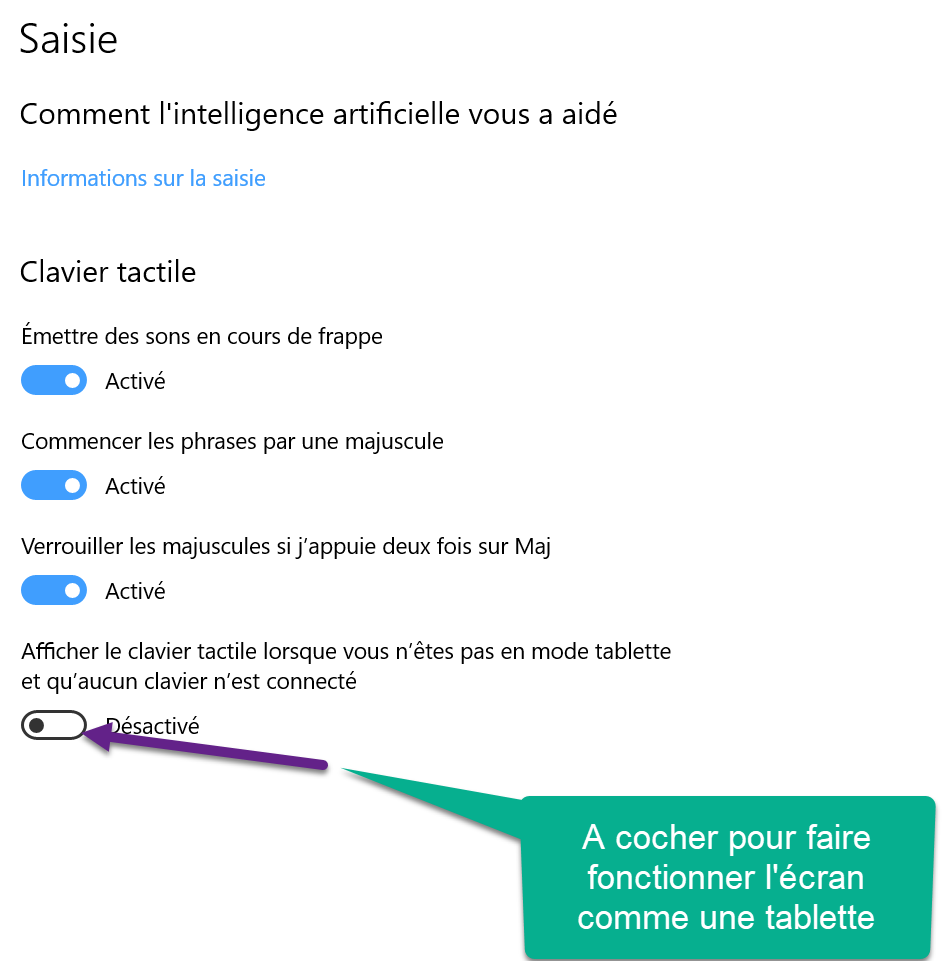 INTERRO SURPRISE !!
Le clic droit est déclenché par un clic   _____________ sur l’écran.

Les dezoom se fait avec deux doigts en ________  sur l’écran 

Les option tactiles de Windows sont activées avec un clic _________ sur la barre de tâches.